TITLE
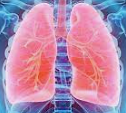 2025 National Conference on Innovations in Science, Engineering & Technology
Dept. of ____________________________
INTRODUCTION & OBJECTIVE
Chronic








-
Fig. 1. General Flowchart
DATA, METHODS & RESEARCH
Raw





.
Fig. 3. Smart phone app
Fig. 2. Flowchart of the Implemented system
Achievements
RESULTS & DISCUSSION
Rural














.
Fig. 5.Confusion Matrix
Fig. 4. Saliency map for base(one of +Ve sequences)
Fig. 7. Curve
Fig. 6.Raspberry Pi deployed lightweight GUI application.
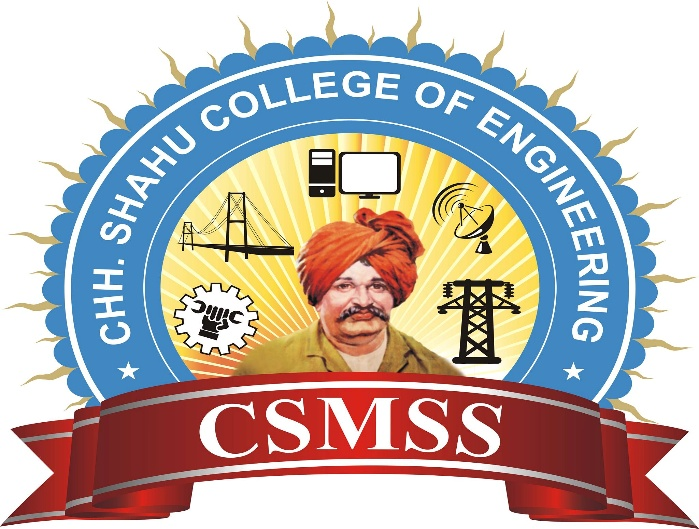 Presented by:                                                                                                  Guide: